ỦY BAN NHÂN DÂN THÀNH PHỐ HỒ CHÍ MINHSỞ TÀI NGUYÊN VÀ MÔI TRƯỜNG
KẾ HOẠCH TỔ CHỨC GIẢI THƯỞNG MÔI TRƯỜNGTHÀNH PHỐ HỒ CHÍ MINH NĂM 2024
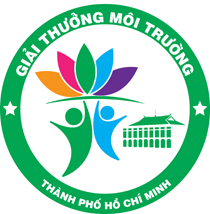 Tp.HCM ngày    tháng   năm 2024
NỘI DUNG
1. Giới thiệu Giải thưởng và các quy định
2. Tổ chức thực hiện và tiến độ
3. Hướng dẫn Hồ sơ tham gia Giải thưởng
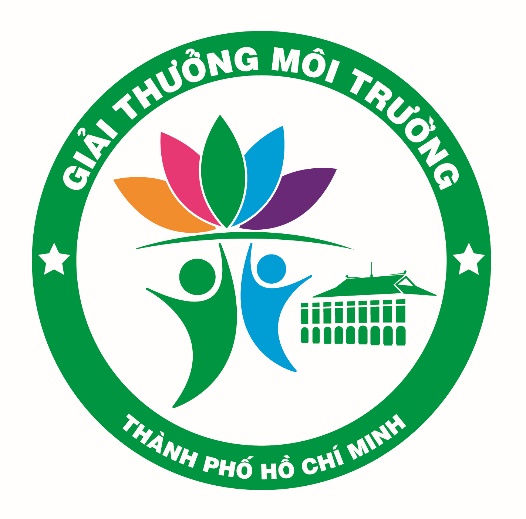 KẾ HOẠCHTổ chức giải thưởng Môi trường TPHCM năm 2024
Ban hành kèm theo Kế hoạch số 421/KH-UBND ngày 24 tháng 01 năm 2024 của Chủ tịch Ủy ban nhân dân thành phố

Căn cứ pháp lý
Luật Bảo vệ môi trường ngày 17 tháng 11 năm 2020;
Thông tư 62/2015/TT-BTNMT ngày 16/12/2015 của Bộ Tài nguyên và Môi trường quy định về Giải thưởng môi trường Việt Nam;
Quyết định số 1542/QĐ-UBND ngày 07/5/2021 của UBND Thành phố về ban hành Quy định Giải thưởng Môi trường Thành phố Hồ Chí Minh;
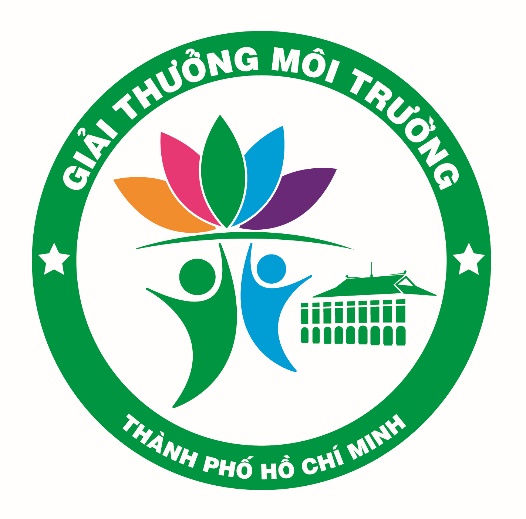 MỤC ĐÍCH
Biểu dương, tôn vinh các tổ chức, cá nhân và cộng đồng có đóng góp tích cực trong hoạt động bảo vệ môi trường trên địa bàn TP nhằm nhân rộng và lan tỏa các gương điển hình về bảo vệ môi trường, góp phần đẩy mạnh phong trào toàn dân tham gia bảo vệ môi trường 

Cơ sở để giới thiệu các tổ chức, cá nhân và cộng đồng tham gia Giải thưởng Môi trường Việt Nam năm 2025 của Bộ Tài nguyên và Môi trường.
CÁC QUY ĐỊNH VỀ GIẢI THƯỞNG
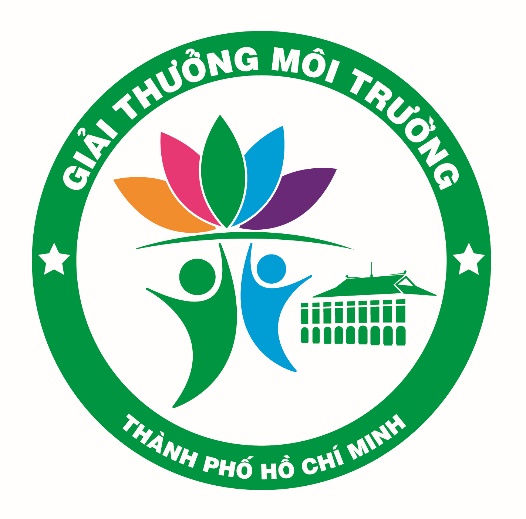 LĨNH VỰC XÉT TẶNG GIẢI THƯỞNG
Quản lý nhà nước về bảo vệ môi trường;
Giáo dục, đào tạo, truyền thông; tham vấn, tư vấn, phản biện, giám sát thực hiện chính sách, pháp luật về bảo vệ môi trường;
Nghiên cứu, áp dụng tiến bộ khoa học, công nghệ vào bảo vệ môi trường và có hiệu quả thực tế (không xét tặng Giải thưởng đối với công trình nghiên cứu chưa được áp dụng rộng rãi trong thực tế);
Phòng ngừa, giảm thiểu tác động xấu đến môi trường, khắc phục sự cố, xử lý ô nhiễm, phục hồi và cải thiện môi trường;
Bảo vệ và sử dụng hợp lý tài nguyên thiên nhiên, bảo tồn đa dạng sinh học và an toàn sinh học;
Thực hiện chiến lược tăng trưởng xanh, ứng phó biến đổi khí hậu.
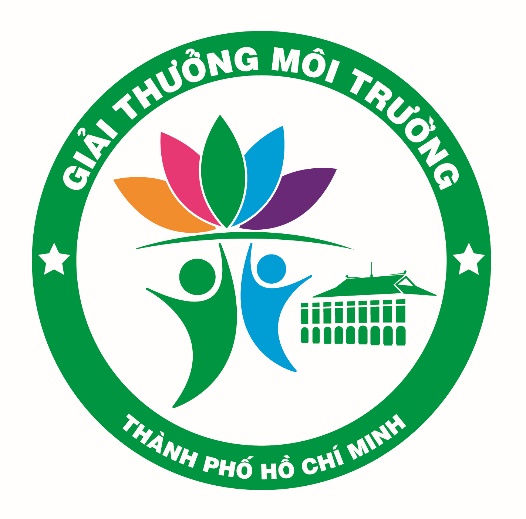 z
ĐỐI TƯỢNG XÉT TẶNG GIẢI THƯỞNG
Tổ chức (tập thể), cá nhân và cộng đồng có thành tích xuất sắc trong hoạt động BVMT trên địa bàn TPHCM.
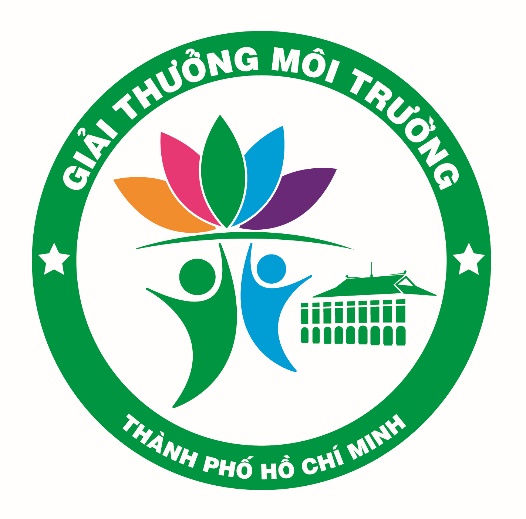 z
ĐIỀU KIỆN XÉT TẶNG GIẢI THƯỞNG
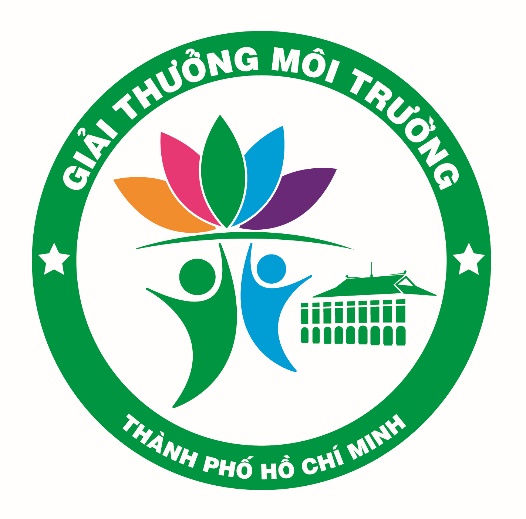 SỐ LƯỢNG VÀ CƠ CẤU GIẢI THƯỞNG
Số lượng Giải thưởng không vượt quá 50 giải thưởng cho 03 loại giải thưởng cá nhân, tập thể và cộng đồng thuộc các lĩnh vực xét tặng.
Cơ cấu giải thưởng cụ thể̉ do Hội đồng xét tặng Giải thưởng đề nghị trình Chủ tịch Ủy ban nhân dân Thành phố Hồ Chí Minh quyết định.
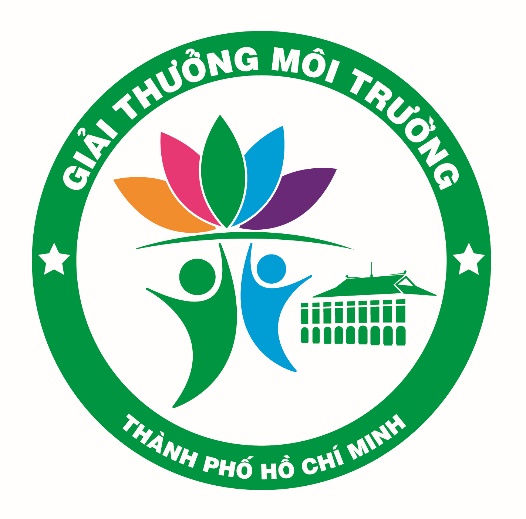 NGUYÊN TẮC XÉT TẶNG GIẢI THƯỞNG
Việc xét tặng Giải thưởng phải được thực hiện đúng đối tượng, điều kiện, quy trình xét tặng, đảm bảo chính xác, công khai, dân chủ, khách quan.
Giải thưởng ghi nhận và tôn vinh những cá nhân, tập thể và cộng đồng có đóng góp xứng đáng cho sự nghiệp bảo vệ môi trường.
Giải thưởng được xét tặng và công bố 02 năm một lần và có giá trị trong thời gian 04 năm. Giải thưởng năm 2024 không xét tặng cho các đối tượng đã được trao tặng Giải thưởng Môi trường lần 4 - năm 2021.
Trong kì xét tặng Giải thưởng năm 2024, mỗi cơ quan, đơn vị chỉ được trao tặng 01 Giải thưởng (tập thể hoặc cá nhân).
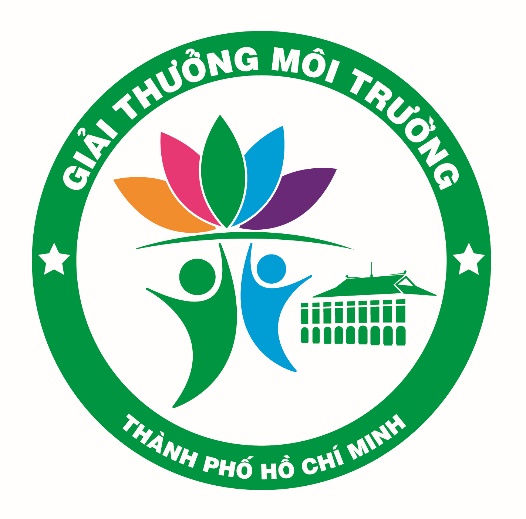 QUYỀN LỢI KHI ĐƯỢC XÉT TẶNG GIẢI THƯỞNG
Bằng khen của Chủ tịch Ủy ban nhân dân Thành phố kèm theo tiền thưởng và biểu trưng của Giải thưởng. 
Được phép quảng bá về Giải thưởng trên các phương tiện thông tin đại chúng hoặc các hình thức giới thiệu khác; 
Được khai thác và sử dụng logo, biểu trưng của Giải thưởng trên sản phẩm, ấn phẩm của tập thể, cá nhân và cộng đồng trong thời gian giá trị pháp lý của Giải thưởng và được hưởng các chế độ ưu đãi khác theo quy định của pháp luật;
Được giới thiệu tham gia Giải thưởng Môi trường Việt Nam năm 2025 của Bộ tài nguyên và Môi trường (nếu không vi phạm các quy định Pháp luật hiện hành tính từ thời gian đã được xét tặng).
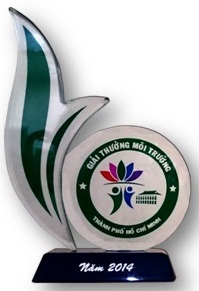 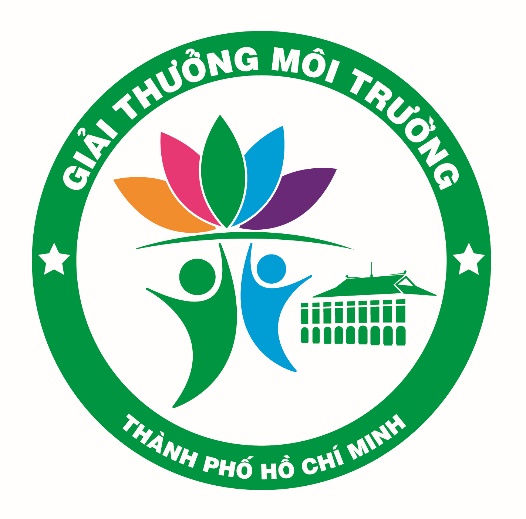 QUY TRÌNH XÉT TẶNG GIẢI THƯỞNG
Sở TNMT & Ban TĐKT TP lập hồ sơ trình Chủ tịch UBND TP 
Chủ tịch UBND TP ban hành Quyết định khen thưởng
TỔ CHỨC THỰC HIỆN
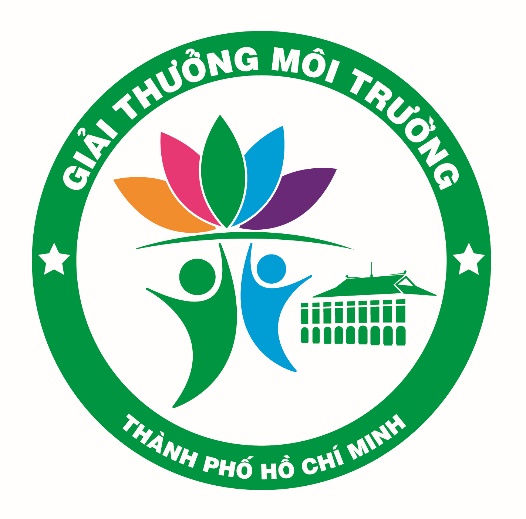 BAN TỔ CHỨC GIẢI THƯỞNG
Phó Chủ tịch Ủy ban nhân dân Thành phố, Trưởng ban;
Lãnh đạo Sở Tài nguyên và Môi trường, Phó Trưởng ban thường trực;
Lãnh đạo Ban Thi đua - Khen thưởng Thành phố, Phó Trưởng ban;
Các thành viên là đại diện các đơn vị, bao gồm:  Ủy ban Mặt trận Tổ quốc Việt Nam Thành phố; Sở Thông tin và Truyền thông; Sở Khoa học và Công nghệ;  Sở Giáo dục và Đào tạo; Sở Công thương; Sở Du lịch; Sở Văn hóa và Thể thao; Sở Nông nghiệp và Phát triển nông thôn; Ban Quản lý các Khu chế xuất và Công nghiệp; Ban Quản lý Khu công nghệ cao; Ban Quản lý Khu Nông nghiệp công nghệ cao; Đài Truyền hình Thành phố Hồ Chí Minh; Chi cục Bảo vệ      môi trường
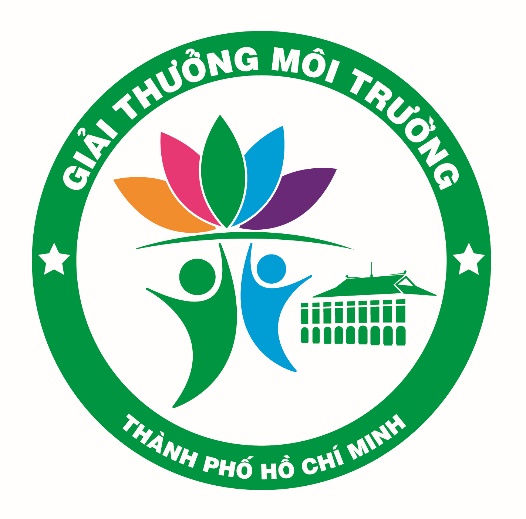 TỔ CHỨC THỰC HIỆN
Sở Tài nguyên và Môi trường là cơ quan chủ trì tổ chức Giải thưởng.
Ban Thi đua – Khen thưởng (Sở Nội vụ)
Ủy ban Mặt trận Tổ quốc Việt Nam Thành phố
Sở Thông tin và Truyền thông
Sở Văn hóa và Thể thao
Sở Du lịch
Giao Sở Khoa học và Công nghệ
Sở Công thương 
Sở Nông nghiệp và Phát triển nông thôn
Sở Giáo dục và Đào tạo, 
Ủy ban nhân dân thành phố Thủ Đức và các quận, huyện
Ban Quản lý các Khu Chế xuất và Khu Công nghiệp, 
Ban Quản lý Khu Công nghệ cao
Ban Quản lý Khu Nông nghiệp Công nghệ cao
Đại học Quốc gia Thành phố Hồ Chí Minh
Đài Truyền hình Thành phố, Báo Sài Gòn giải phóng
TIẾN ĐỘ THỰC HIỆN
Tháng 6-2025
Tháng 9-12/2024
Tháng 3-8/2024
Tháng 3 – 6/2024
Tháng 3/2024
Thời hạn nhận hồ sơ: Đến hết ngày 15/8/2024
HỒ SƠ ĐĂNG KÝ THAM GIA GIẢI THƯỞNG
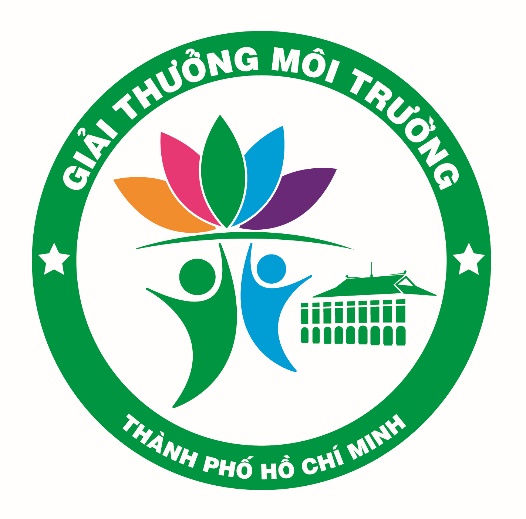 HỒ SƠ ĐỀ NGHỊ XÉT TẶNG GIẢI THƯỞNG
(1) 01 Văn bản đề nghị xét tặng Giải thưởng (có xác nhận của địa phương hoặc cơ quan): sử dụng mẫu A1 đối với Cá nhân, mẫu B1 đối với Tổ chức (tập thể), mẫu C1 đối với Cộng đồng. 
(3) 02 ảnh màu (cỡ 4x6) đối với Cá nhân hoặc 02 bản in màu biểu tượng (logo) đối với Tổ chức (tập thể) và Cộng đồng (nếu có). 
(4) 06 bộ Báo cáo thành tích (01 bản chính và 05 bản photo (khi được yêu cầu)), gồm:
- Báo cáo thành tích: sử dụng mẫu A2 đối với Cá nhân, mẫu B2 đối với Tổ chức (tập thể), mẫu C2 đối với Cộng đồng.
- Phụ lục kèm theo: Các tài liệu giới thiệu, minh họa, chứng minh thành tích trong bảo vệ môi trường thuộc lĩnh vực đăng ký tham gia xét tặng Giải thưởng, vd: hình ảnh (có thuyết minh ảnh), phim, video clip...; Giấy khen, giấy chứng nhận...; Văn bản giới thiệu, đề cử của cơ quan, tổ chức liên quan...
- Các văn bản khác bổ sung theo yêu cầu của Hội đồng xét tặng Giải thưởng (nếu có).
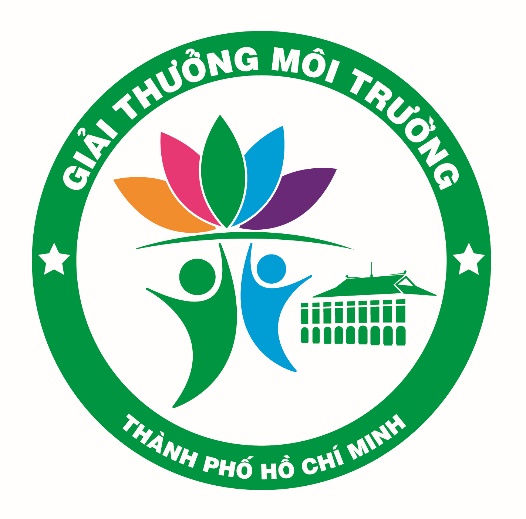 Thời gian tiếp nhận hồ sơ: Đến hết ngày 15/8/2024.
Hướng dẫn và tiếp nhận hồ sơ: 
Chi cục Bảo vệ môi trường thuộc Sở Tài nguyên và Môi trườngĐịa chỉ: 227 Đồng Khởi, Phường Bến Nghé, Quận 1. Điện thoại: 028.38.279.669 (13-15), 0906659838 (Chị Thành)  0918659056 (Chị Quỳnh), Fax: 028.38.224.551, Email: phongthongtin12345@gmail.com
Mẫu hồ sơ có thể tải về tại:  www.donre.hochiminhcity.gov.vn hoặc quét mã QR
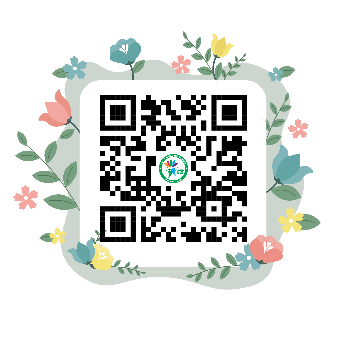 Một số hình ảnh Lễ trao Giải thưởng Môi trường